openIMIS Roadmap
openIMIS Community Workshop 2021
Day 2, 25.03.2021
2
The openIMIS Value Chain
Community Management
Fundraising
SupportProcesses
Margin
Capacity Building & Service
Networking, Advocacy & Public Relations
Technical Platforms
Operation
Development
Implementation
Impact
Core Processes
25.03.2021
3
openIMIS Core Process Cycles
Operation
Development
Implementation
training
pilot
project
rollout
installation
operation
product
opportunity
selection
analysis
incubator
specification
monitoring
pioritization
evaluation
maintenance
25.03.2021
4
openIMIS Development Process
Operation
Development
Implementation
incubator
ideas
prioritization
wishlist
opportunities
tenders
doing
project
product
release
25.03.2021
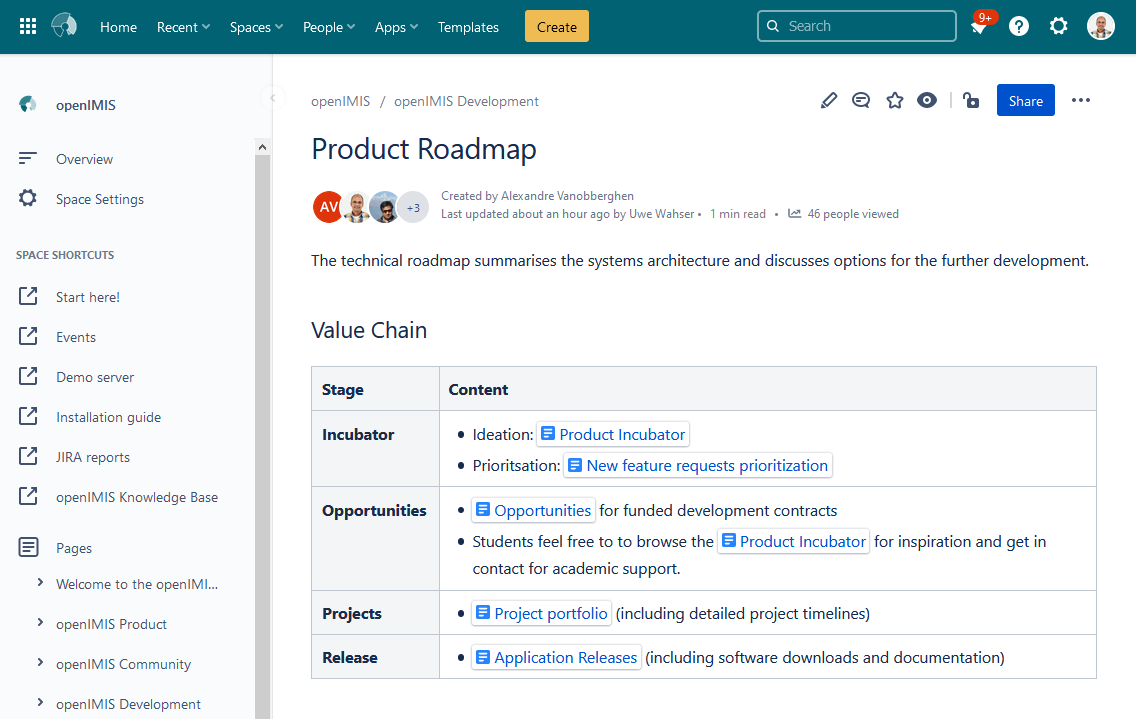 5
RoadMap - Wiki Page
https://openimis.atlassian.net/wiki/spaces/OP/pages/40763442/Product+Roadmap
25.03.2021
6
Current Focus Areas
Shelf Readiness
Further Dev.
Continuity
Re-Architecture
Digital Square Notice E0
Digital Square Notice D1
Maintenance & Support
Modular Transformation
SwissTPH
SwissTPH
SwissTPH
SwissTPH
BlueSquare
SolDevelo
SolDevelo
Healthix
BlueSquare
BlueSquare
Consultants
GIZ
Coordination
25.03.2021
7
Progress Modular Re-architecture
Aim:
Pure open source software stack

Scope: 
Modules needed for new implementations
Migration of special local features might still be needed

Targets:
Database switch mid 2022
Release in October 2022
25.03.2021
Slow Transition (2021 roadmap)
Framework
openIMIS
MS IMIS
Claiming, Locations
Enrollment, Policy, Contributions
Everything else
openHIE Integration, Indicator Dashboard
Claims Adjudication - AI
Formal Sector Schemes & APIs
new
Accident Insurance
April 2022
Oct. 2022
Releases:
April 2019
Oct. 2019
April 2020
Oct. 2020
April 2021
Oct. 2021
9
Developers Committee (2021)
SwissTPH
Exact
GIZ S2HS (NP)
GIZ (DE)
BlueSquare
funded
SolDevelo
unfunded
HISP (IN)
new
Possible H
alumni
Healthix
PCS
2012
2013
2014
2015
2016
2017
2018
2019
2020
2022
2021
Notice D
Tenders 2020
25.03.2021
10
Additional Developers
Developers from countries piloting openIMIS
Djibouti, Gambia, Zanzibar
Student projects
Database migration to PostgreSQL
Upgrade FHIR STU3 to FHIR R4
Google Summer of Code (next year ;-) )
Projects in Nepal
Accident Insurance, Formal Sector, Dashboards
New Tenders
Open tenders
25.03.2021
11
Co-ordination: Calls and Events
Weekly calls (Thursdays)
Daily business, troubleshooting, kitchen talk
Minutes
Gumzo ya mwezi = Monthly calls (1st Monday every month)
Project progress
Minutes
Ad-Hoc calls
Events

New: Developers Training
25.03.2021
12
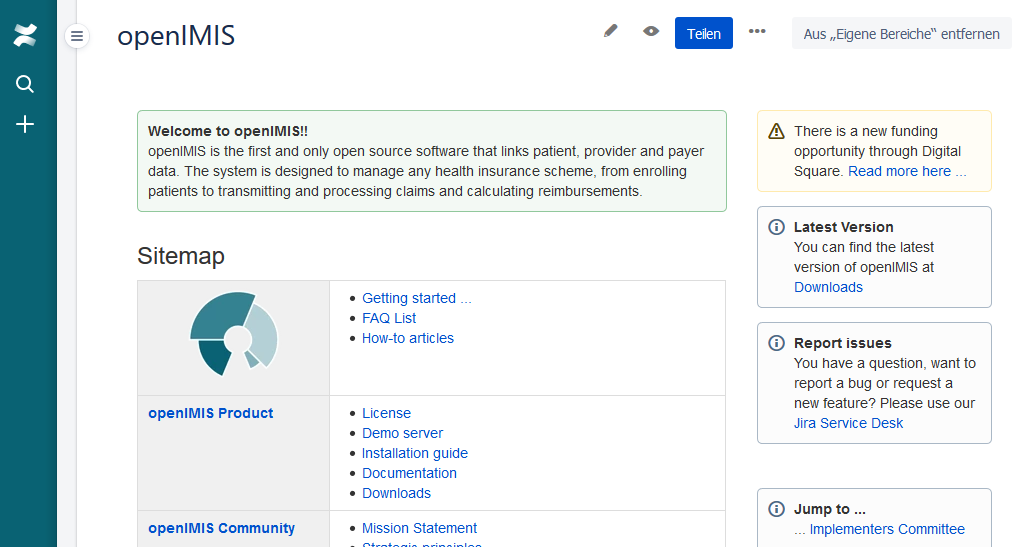 Community Tools
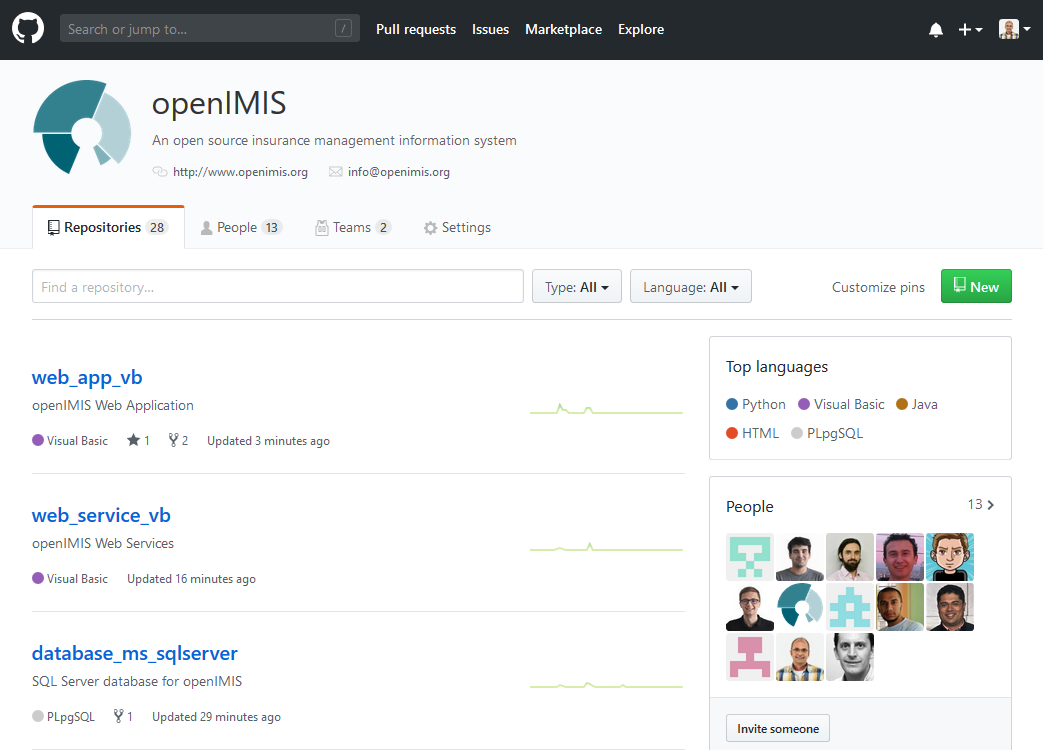 Homepage
Wiki
Forum
Document Share
Service Desk / Issue Tracker
Code repository
Demo Server
Documentation
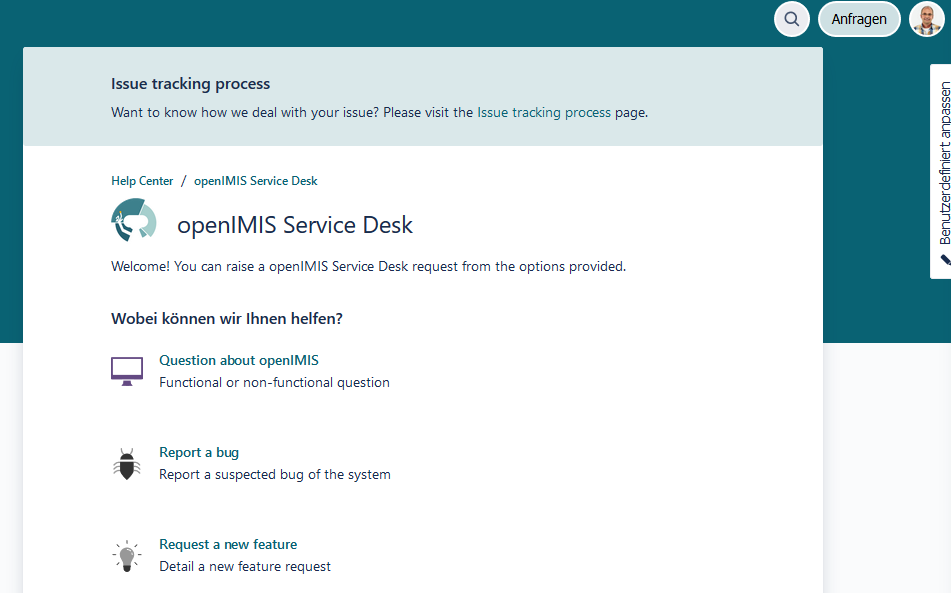 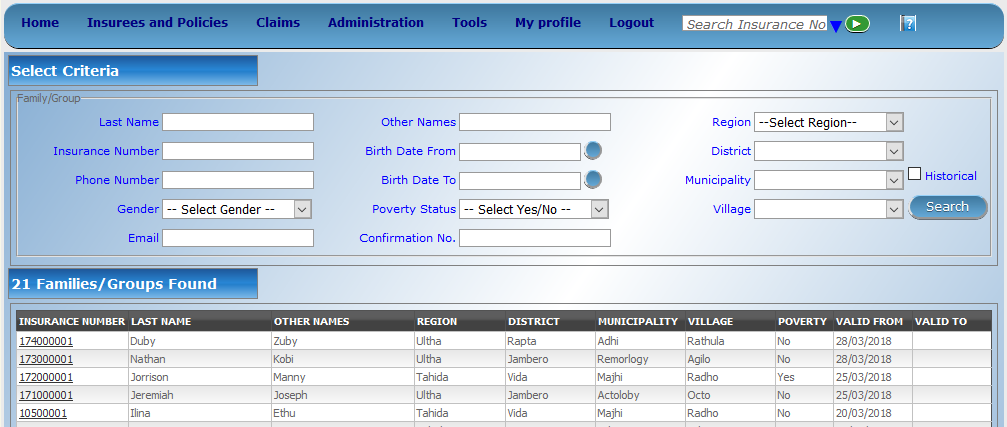 25.03.2021